Performance Event
Biology Performance Event 
Scientific Method
Review
Independent vs. dependent variables
INDEPENDENT VARIABLE
What “I” change
The variable that is MANIPULATED by the SCIENTIST

DEPENDENT VARIABLE
What is MEASURED
The variable that changes IN RESPONSE to the independent variable
Testable question
After you are given a “scenario,” they may ask you to write a “testable question.”
A testable question IS NOT A HYPOTHESIS
What question do you want answered?
Comes BEFORE the hypothesis.
SIMILAR to hypothesis BUT formed as a question.

DOES CHANGING _IV__ HAVE AN EFFECT ON _DV__?
HYPOTHESIS
Review:
The scientists PREDICTION prior to EXPERIMENTATION

IF THE _IV_ IS _CHANGED_, 
THEN THE _DV_ WILL _CHANGE_.
CONSTANTS
VARIABLES KEPT CONSTANT
Any variables OTHER THAN the IV and DV must all be kept the same.
Can only change 1 variable at a time.

If testing sunlight and height of plant, what would be your constants?
Soil, temperature, water, type of seed, size of container, etc.
equipment
What type of equipment would be needed for an investigation?
Visualize the experiment in your mind.
What “stuff” will you need?
Equipment NOT supplies

Examples:
Beaker, lamp (light source), thermometer, stop watch, test tube, tray, bucket
procedure
You will be asked to write a procedure for your experiment
3 STEPS
Step 1: Set It Up: 
Use ONE step to set up your experiment. BE THOROUGH!!!

Place 50 g of dry Miracle Grow soil in a 1000mL beaker. Place 1 tomato seed approximately 2cm below the surface of the soil. Water with 50 mL tap water.
procedure
3 STEPS
Step 2: Independent Variable
Use Step 2 to change your IV. BE THOROUGH!!!

Place beaker with planted seed at a distance of 20 cm from light source. Add 25 mL of water once a week. Measure height of seedling once a week. Allow to grow for 12 weeks.
procedure
3 STEPS
Step 3: Repeat!
Use Step 3 to take care of the rest of your IV. BE THOROUGH!!!

Repeat step 2 for the following distances: 40cm from light source, 60cm from light source, 80 cm from light source.
Conclusions
Always either “SUPPORT” or “REFUTE” the hypothesis 
You can NOT prove anything with 1 experiment
Sometimes data is not clear one way or another
Said to be “INCONCLUSIVE”
Cannot support or refute hypothesis based on inconclusive data
Conclusions
Should always start with 
Based on the data…
According to the data…

Based on the data, the hypothesis was SUPPORTED/REFUTED.
The hypothesis was neither supported or refuted due to the fact that the data was INCONCLUSIVE.
graphing
INDEPENDENT VARIABLE
ALWAYS GOES ON THE X-AXIS
What I change goes across the bottom
DEPENDENT VARIABLE
ALWAYS GOES ON THE Y-AXIS
What is measured goes on the side
Title
Always capitalized like the title of a book

The Effect of IV on DV

Written Correctly:
	The Effect of the Amount of Sunlight on the 		Height of Plants
graphing
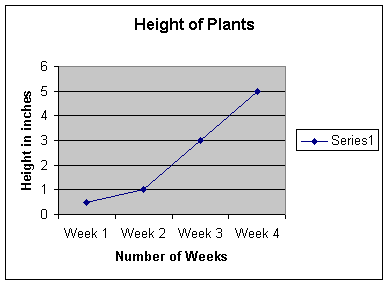 TITLE of Graph
2. Both axis are LABELED WITH UNITS
3. Both axis use EVEN SCALES
4. Data points are PLOTTED
5. Line is DRAWN between data points
Example #1
A student was investigating the effect of light intensity on the rate of photosynthesis. To do this, the student manipulated the light intensity for different trials and measured the amount of CO2 consumed by the plant. The results of the experiment are shown in the table to the right.
Example #2
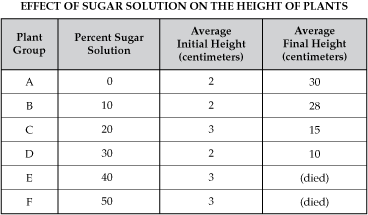 Two students were investigating how a sugar solution would effect the height of growing plants. The students added varying levels, measured in percentages, to the water that was being given to the growing plants. The data from the experiment is listed at the table to the right.
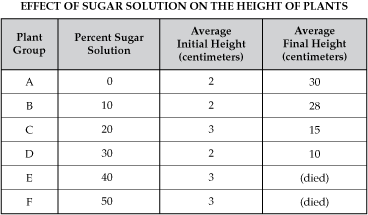 Example #3
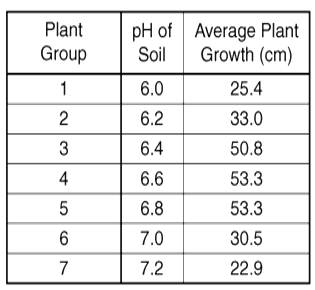 Two students were investigating how the pH of the soil would effect the height of growing plants. The students altered the pH of the soil and measured the average growth of the plants. The data from the experiment is listed at the table to the right.
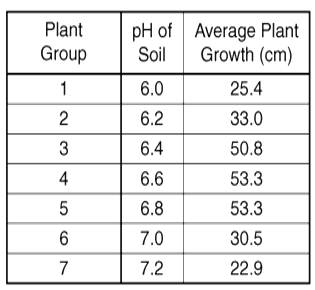 Example #4
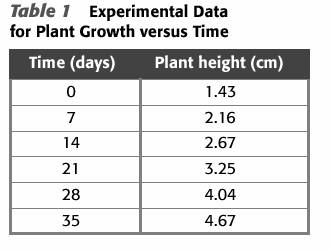